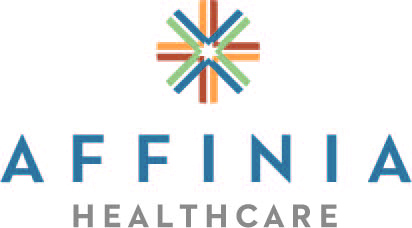 Using Self Care Skills to relieve adverse effects of toxic stress and trauma- a Mind-Body Skills approach.
Rajeev John MSW, LCSW,
Manager, Adult Behavioral Health
(Certified Practitioner of Mind Body Medicine) 

Thomas Kuciejczyk-Kernan MD
Board certified in Integrative and Family Medicine
Faculty member of the Center for Mind-Body Medicine
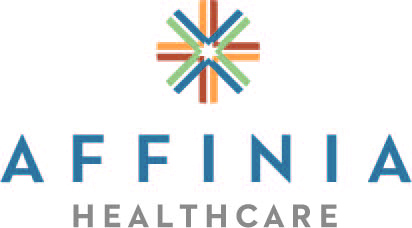 Mind-Body Medicine
Using the mind to affect the body
And the body to affect the mind

Through self-care practices
That mobilize innate healing dynamics
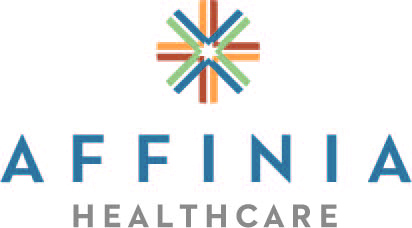 Innate Healing Dynamics
Induce relaxation response to relieve toxic stress
Heal trauma by relieving hyper-/hypo-arousal, facilitating grieving, and promoting reintegration
Cultivate self-awareness to empower self-direction
Positively channel emotional energy
Reduce chronic toxic systemic inflammation
Access inner resources: imagination, intuition,   wisdom, and self-compassion
Good connection with others and spiritual ground
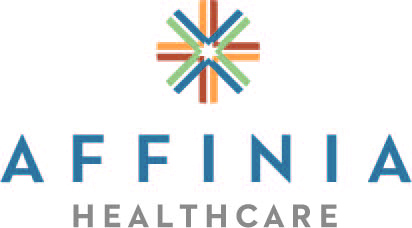 MBM works with our nature
We are an integrated system:
Perception, thought and emotion in the brain
Affect regulatory systems: nervous, immune, endocrine
Neurotransmitters, cytokines, hormones
Affect tissue  state & function:  
cardio-resp-vasc,  gut-metab-renal, repro, musculo-sleletal
Tissues produce physiol effects & messengers  that
Feedback to regulatory systems and affect brain state
“psycho-neuro-immuno-endocrino-logy”,  MB soup
Everything happening in the mind affects the body, and everything happening in the body affects mind.
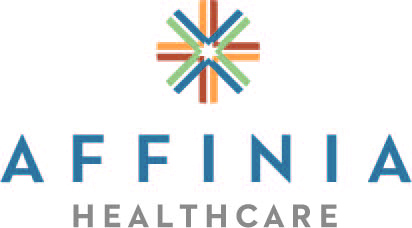 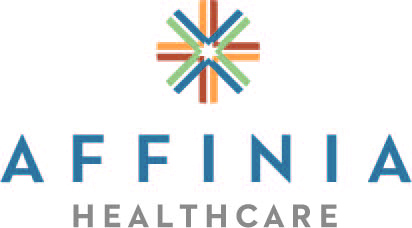 Responses to Threat
Fight or Flight

Play Dead
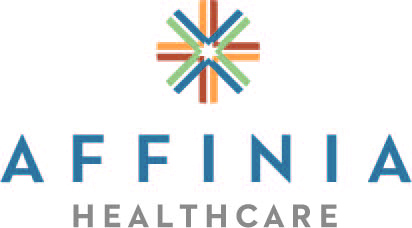 Active / Expressive Meditation
Shaking and Dancing
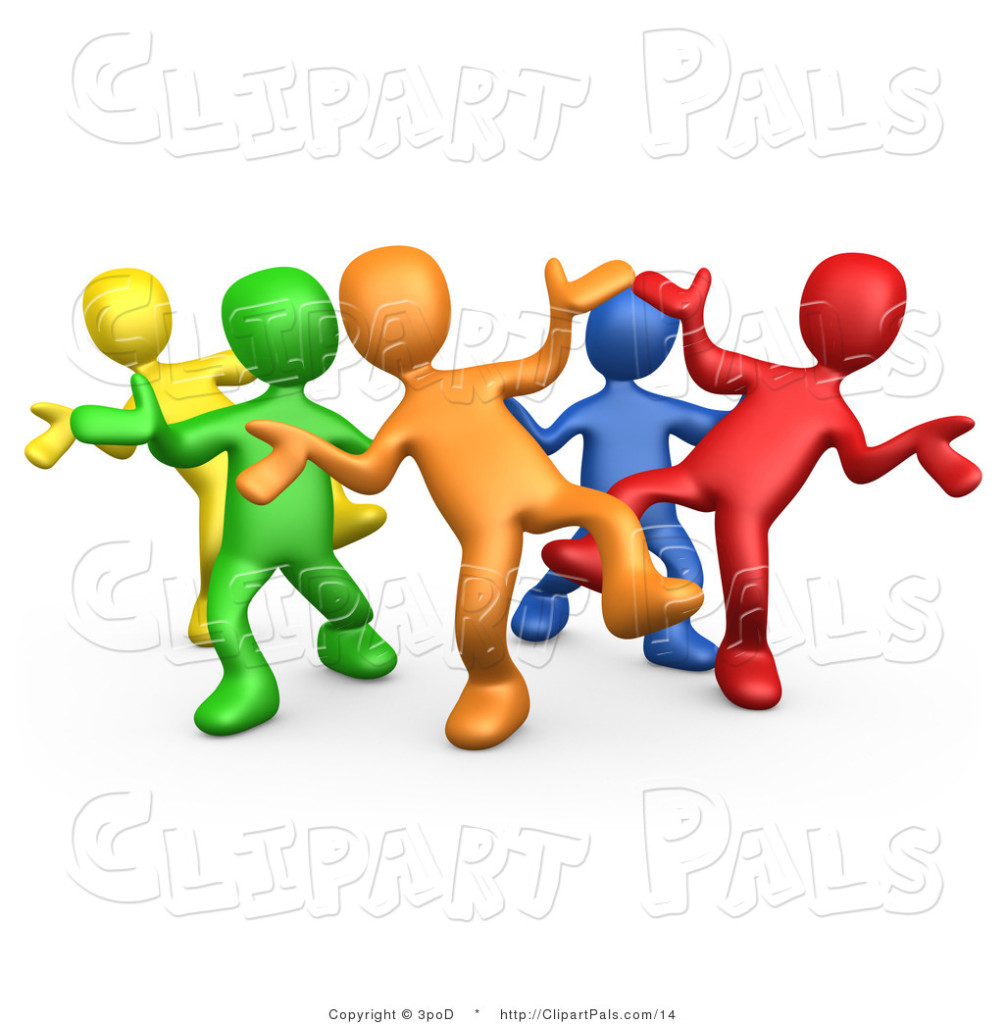 9
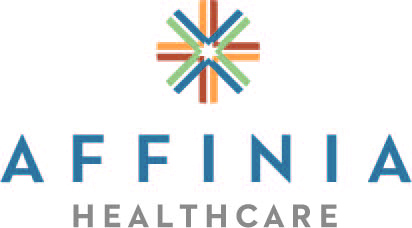 Active Meditation
Meditation

Oldest Form –  original culture examples

Getting to clear and still mind, refreshed, calmly awake and energized
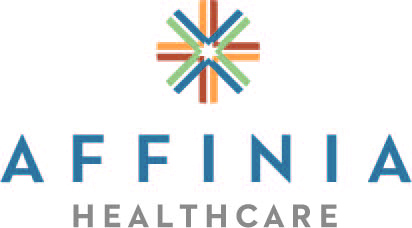 How Active Meditation Works
Body affects mind
Relaxation response relieves stress (animals shake)
Getting unstuck from Play Dead
Escaping thought loops
Moving > BDNF > new neural networks > learning
Mobilizes stuck emotion, grief relief
Returning to enjoy the present moment
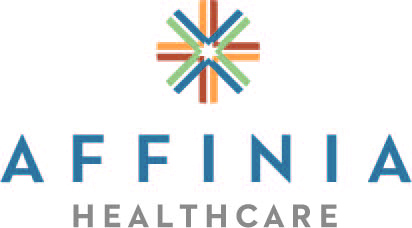 Mind Body Skills Group model
Group Format
Ground rules: respect     confidentiality no fixing
Mindful self-learning
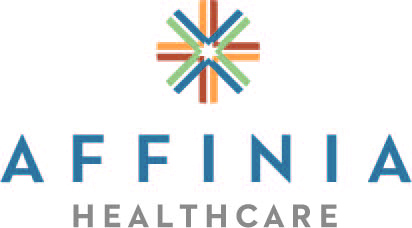 Relaxation: the beginning of MBM
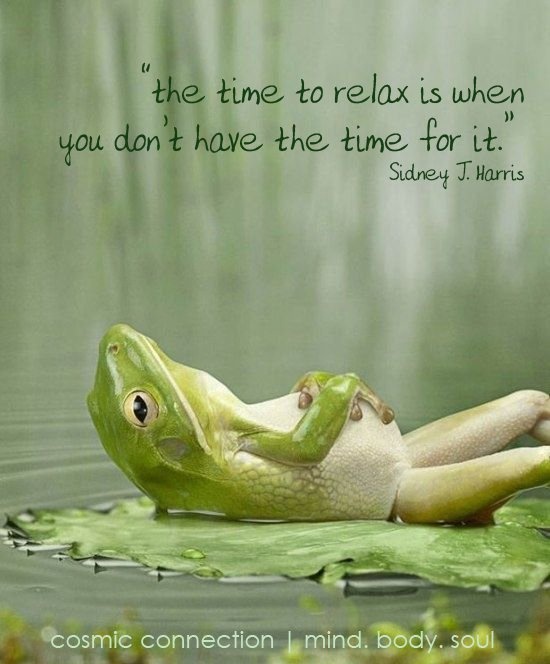 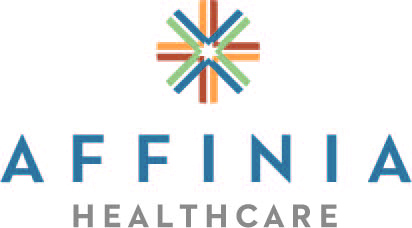 Relaxation Practice
Effective even as stressors persist
Enhances ability to cope effectively
Awakens a locus of control: very helpful when threatened (no control terrifying)
Engenders self-efficacy  (there’s something I can do about it) > empowerment > hope
Mobilizes innate resources for healing, being more well, coping with difficulty, prevention
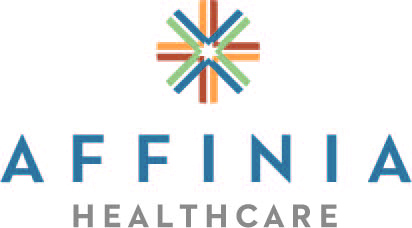 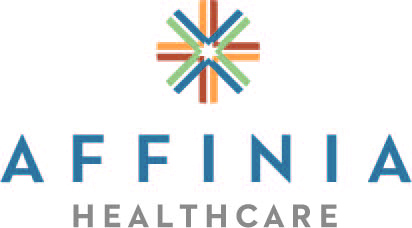 Mind Body self awareness				and expression
to self discover

to tap in to our own inner resources
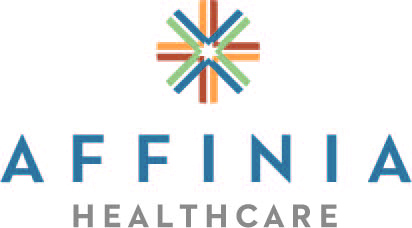 Initial Drawings
You are now

You with your biggest problem

You with the problems solved
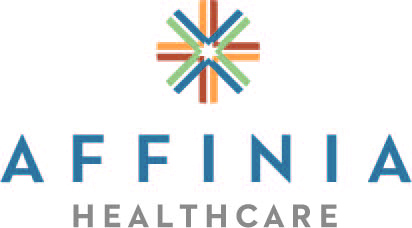 Meditation
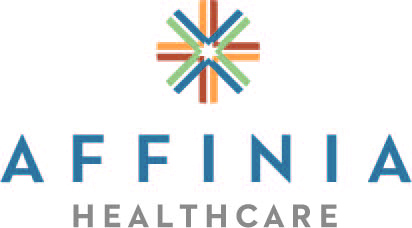 Meditation
3 Types: Concentrative, Mindfulness, 			Active or Expressive
Benefits
Brain
Increase in neurotransmitter level
Increase in grey matter
Increase in serotonin, melatonin, endorphins
Increase in “alpha waves” in brain
Positivity, love and happiness
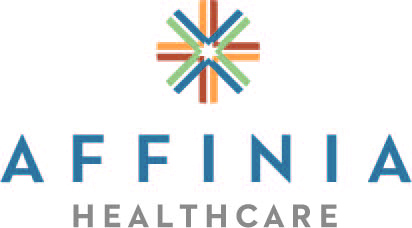 Guided imagery
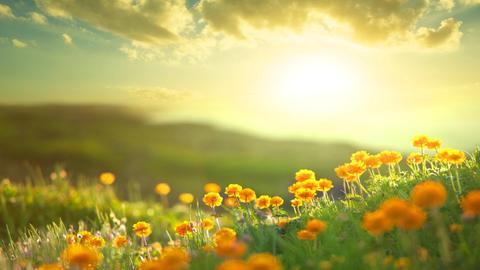 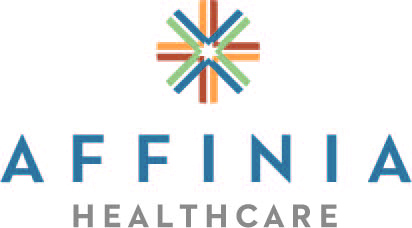 Autogenics and Bio-feedback
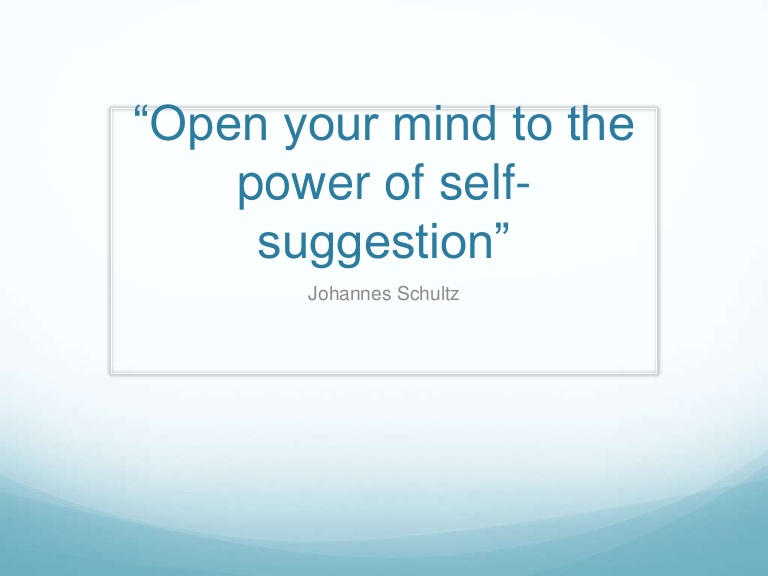 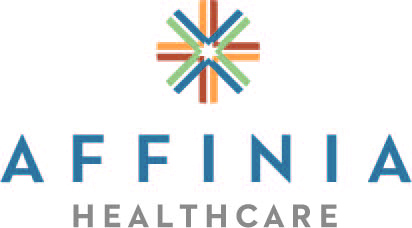 Exercise and movement
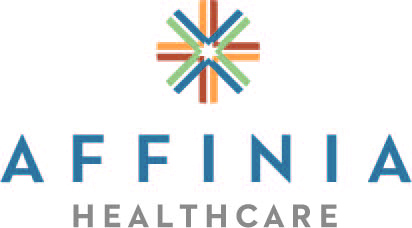 Awareness of Emotions
YES / NO shouting exercise!
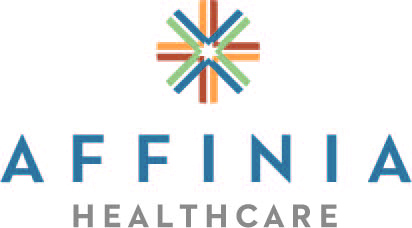 Spirituality
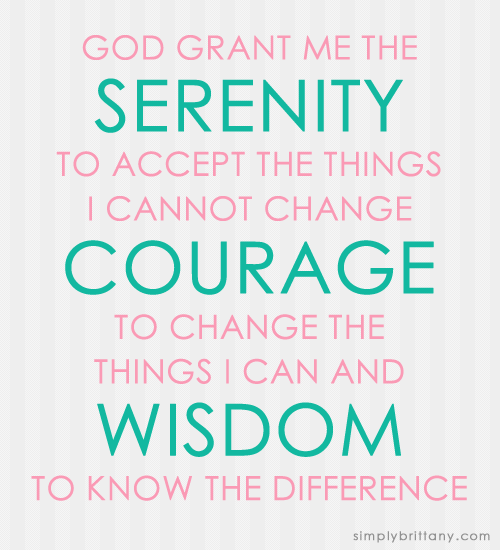 Power of Faith, Hope
  - praying for others
  - placebo effect

Forgiveness – imagery

Loving Relationship
   - resilience
   - healing
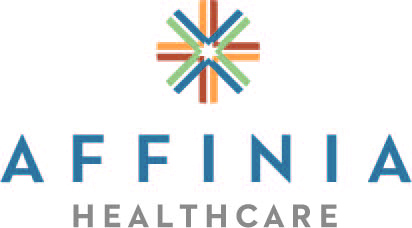 Healthy Eating
Relationship with food

Emotional

Serotonin spike
	with junk food 


“what we eat = who we are”
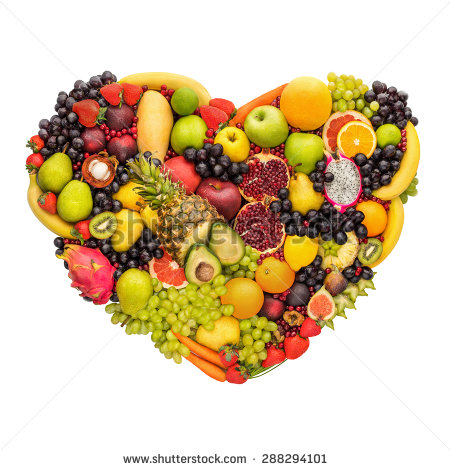 25
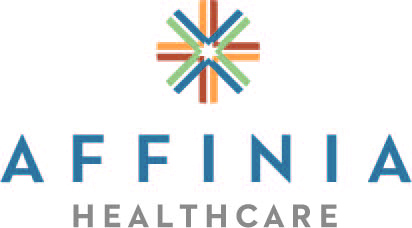 Mindful Eating
Drawing

Emotional connections

Mindful eating exercise
26
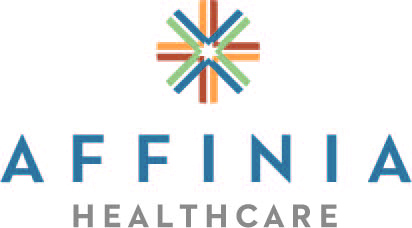 Mindful Eating- Benefits
Enjoyment
Eating with intention
Eating less
Better digestion
Nutritional benefit
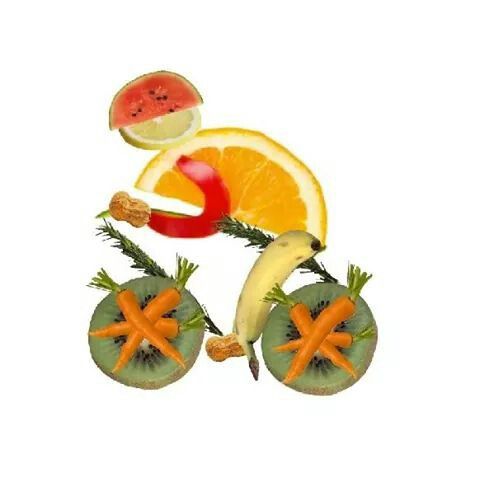 27
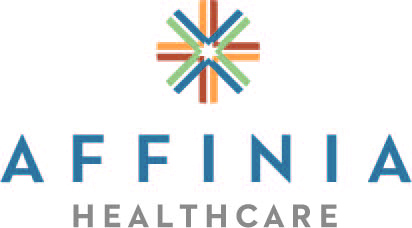 Genogram
Family history
Self awareness of patterns
Connecting missing links
Resources
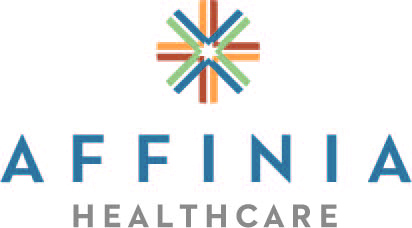 Ideal Self Imagery
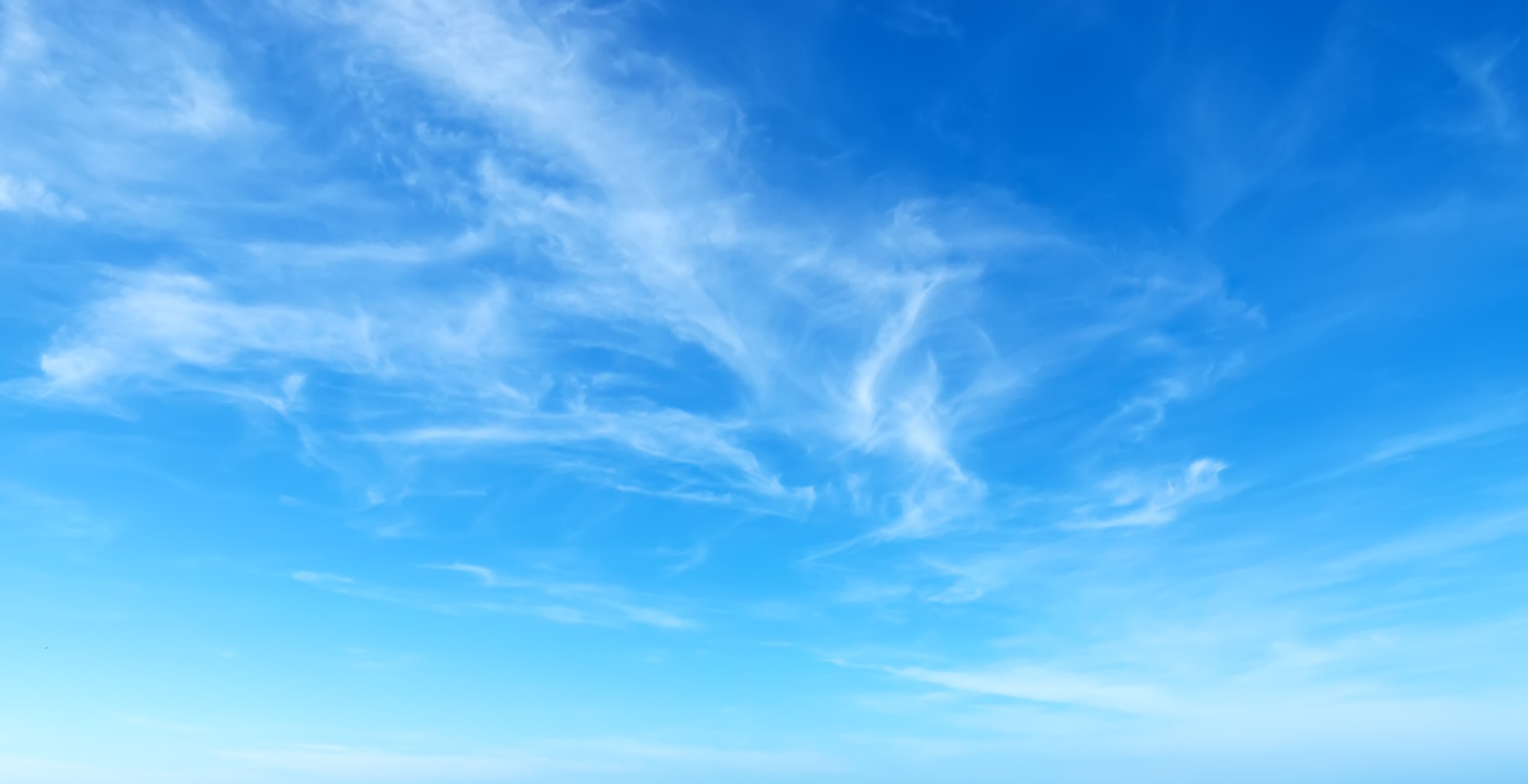 29
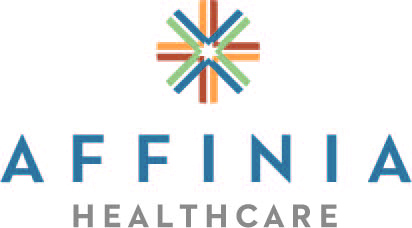 Final Drawings
Where you are now

Where you want to be

How you’re going to get there
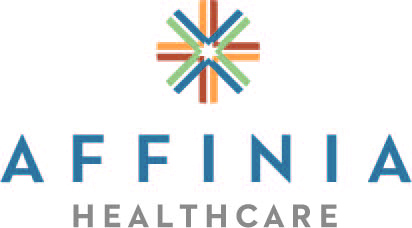 MBSG applications in trauma
New York City after 911
US Military after returning home (Minneapolis & San Fran VA)
New Orleans after flooding
Maryland after flooding
Pine Ridge Lakota Sioux teenage suicide epidemic
Texas after flooding

Kosovo after Bosnian War
Gaza after bombings
Israel after bombings
Haiti after earthquake
Jordan with Syrian refugees
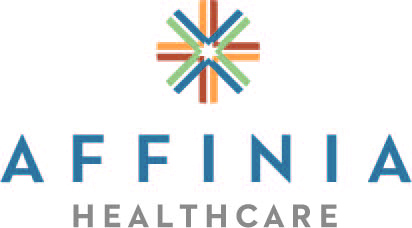 Evidence for efficacy in trauma
Staples JK, Abdel Attai JA, Gordon JS. Mind-body skills groups for posttraumatic stress disorder and depression symptoms in Palestinian children and adolescents in Gaza. Int J Stress Manag. 2011; 18(3): 246-262. doi: 10.1037/a0024015
500 children participated in mind-body skills groups taught by 31 CMBM trained health professionals in Gaza in 2007-2008. Prior to participation in the program, 26% of the children had symptoms which qualified them as having PTSD. In those having qualifying PTSD symptoms, the PTSD symptom scores were significantly decreased (56%) following the program. This improvement was partially maintained at 7 month follow-up with a 39% decrease in scores compared to baseline.
56% of those qualifying as having PTSD also qualified as having depression using cutoff values on the Children’s Depression Inventory. The depression scores were significantly decreased (29%) following the program. This improvement was partially maintained at 7 month follow-up with a 20% decrease in scores compared to baseline. The children felt more hopeful about their future and their lives as indicated by a statistically significant decrease in hopelessness scores (28% decrease) following participation in the mind-body skills groups. This improvement was fully maintained at follow-up.
Evidence for efficacy in trauma
Gordon, James S., Staples, Julie K., Blyta, Afrim, Bytyqi, Murat and Wilson, Amy T.  Treatment of Posttraumatic Stress Disorder in Postwar Kosovar Adolescents Using  Mind-Body Skills Groups: A Randomized Controlled Trial. Journal of Clinical Psychiatry, 2008 Sep;69 (9):1469-76.
This study demonstrates that CMBM’s groundbreaking model can be used to produce highly significant and lasting changes in levels of posttraumatic stress symptoms in highly traumatized children.
82 high school students in Kosovo participated in this randomized-controlled study. The program was conducted by teachers in an educational, supportive small group setting and included meditation, guided imagery, breathing techniques, and biofeedback as well as self-expression through words, drawings, and movement. All the students met the criteria for posttraumatic stress disorder (PTSD) which was measured using the Harvard Trauma Questionnaire. Following the program, the number of students having symptoms indicating PTSD was significantly reduced from 100% to 18%. The reduction in symptoms was maintained at a 3 month follow-up.
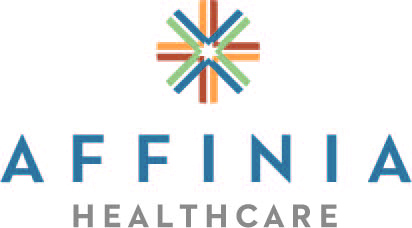 Our training with CMBM
Center for Mind-Body Medicine (www.cmbm.org)
Initial Professional Training Program – self-care
Advanced Training Program – facilitating groups
Certification Program – personal supervision
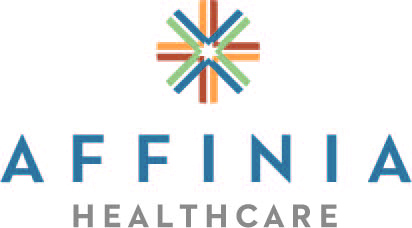 Training in Mind-Body Medicine
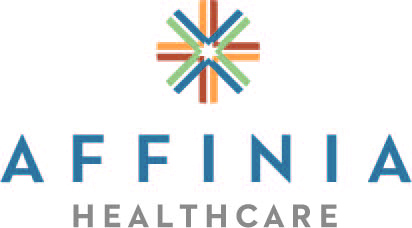 Questions?     Comments !
Thomas K Kernan, MD
(314)898-1748
thomask@affiniahealthcare.org

Rajeev John, MSW, LCSW
(314)814- 8755
rajeevj@affiniahealthcare.org
36